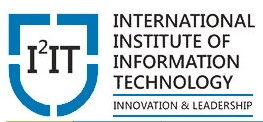 Engineering Mathematics-IIIProbability Dristibution
Prepared By- Prof. Mandar Vijay Datar
Department of Applied Sciences & Engineering
I2IT, Hinjawadi, Pune - 411057
Hope Foundation’s International Institute of Information Technology, I²IT, P-14 Rajiv Gandhi Infotech Park, Hinjawadi, Pune - 411 057 
Tel - +91 20 22933441 / 2 / 3  |  Website - www.isquareit.edu.in ; Email - info@isquareit.edu.in
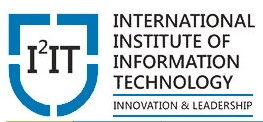 UNIT-IV  Probability Distributions
Highlights-
4.1 Random variables
4.2 Probability distributions
4.3 Binomial distribution
4.4 Hypergeometric distribution
4.5 Poisson distribution
Hope Foundation’s International Institute of Information Technology, I²IT, P-14 Rajiv Gandhi Infotech Park, Hinjawadi, Pune - 411 057 
Tel - +91 20 22933441 / 2 / 3  |  Website - www.isquareit.edu.in ; Email - info@isquareit.edu.in
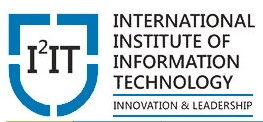 4.1 Random variable
A random variable is a real valued function defined on the sample space that assigns each variable the total number of outcomes.
Example-
Tossing a coin 10 times
   X= Number of heads
Toss a coin until a head
   X=Number of tosses needed
Hope Foundation’s International Institute of Information Technology, I²IT, P-14 Rajiv Gandhi Infotech Park, Hinjawadi, Pune - 411 057 
Tel - +91 20 22933441 / 2 / 3  |  Website - www.isquareit.edu.in ; Email - info@isquareit.edu.in
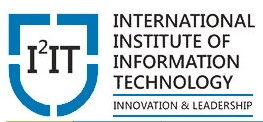 More random variables
Toss a die
   X= points showing on the face
Plant 100 seeds of mango
   X= percentage germinating
Test a Tube light
   X=lifetime of tube
Test 20 Tubes
   X=average lifetime of tubes
Hope Foundation’s International Institute of Information Technology, I²IT, P-14 Rajiv Gandhi Infotech Park, Hinjawadi, Pune - 411 057 
Tel - +91 20 22933441 / 2 / 3  |  Website - www.isquareit.edu.in ; Email - info@isquareit.edu.in
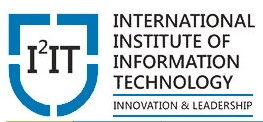 Types of random variables
Discrete 
  Example-
   Counts, finite-possible values
 
Continuous 
Example
   Lifetimes, time
Hope Foundation’s International Institute of Information Technology, I²IT, P-14 Rajiv Gandhi Infotech Park, Hinjawadi, Pune - 411 057 
Tel - +91 20 22933441 / 2 / 3  |  Website - www.isquareit.edu.in ; Email - info@isquareit.edu.in
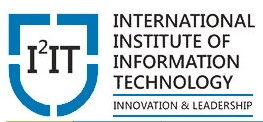 4.2 Probability distributions
For a discrete random variable, the probability of for each outcome x to occur is denoted by f(x), which satisfies following properties-
       	0 f(x) 1,    
		 f(x)=1
Hope Foundation’s International Institute of Information Technology, I²IT, P-14 Rajiv Gandhi Infotech Park, Hinjawadi, Pune - 411 057 
Tel - +91 20 22933441 / 2 / 3  |  Website - www.isquareit.edu.in ; Email - info@isquareit.edu.in
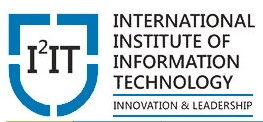 Example 4.1
Roll a die, X=Number appear on face
Hope Foundation’s International Institute of Information Technology, I²IT, P-14 Rajiv Gandhi Infotech Park, Hinjawadi, Pune - 411 057 
Tel - +91 20 22933441 / 2 / 3  |  Website - www.isquareit.edu.in ; Email - info@isquareit.edu.in
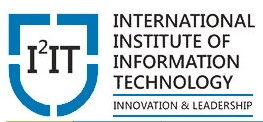 Example 4.2
Toss a coin twice. X=Number of heads

x  P(x)
0	¼	P(TT)=P(T)*P(T)=1/2*1/2=1/4
½	P(TH or HT)=P(TH)+P(HT)=1/2*1/2+1/2*1/2=1/2 
2	¼         P (HH)=P(H)*P(H)=1/2*1/2=1/4
Hope Foundation’s International Institute of Information Technology, I²IT, P-14 Rajiv Gandhi Infotech Park, Hinjawadi, Pune - 411 057 
Tel - +91 20 22933441 / 2 / 3  |  Website - www.isquareit.edu.in ; Email - info@isquareit.edu.in
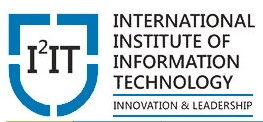 Example 4.3
Pick up 2 cards. X=Number of aces

x        P(x)
Hope Foundation’s International Institute of Information Technology, I²IT, P-14 Rajiv Gandhi Infotech Park, Hinjawadi, Pune - 411 057 
Tel - +91 20 22933441 / 2 / 3  |  Website - www.isquareit.edu.in ; Email - info@isquareit.edu.in
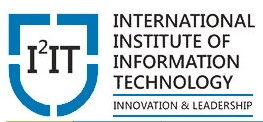 Probability distribution
By probability distribution, we mean a correspondence that assigns probabilities to the values of a random variable.
Hope Foundation’s International Institute of Information Technology, I²IT, P-14 Rajiv Gandhi Infotech Park, Hinjawadi, Pune - 411 057 
Tel - +91 20 22933441 / 2 / 3  |  Website - www.isquareit.edu.in ; Email - info@isquareit.edu.in
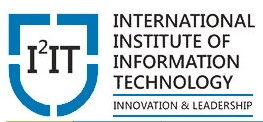 Exercise
Check whether the correspondence given by 


	can serve as the probability distribution of some random variable.
	
Hint: 
	The values of a probability distribution must be numbers on the interval from 0 to 1.
	The sum of all the values of a probability distribution must be equal to 1.
Hope Foundation’s International Institute of Information Technology, I²IT, P-14 Rajiv Gandhi Infotech Park, Hinjawadi, Pune - 411 057 
Tel - +91 20 22933441 / 2 / 3  |  Website - www.isquareit.edu.in ; Email - info@isquareit.edu.in
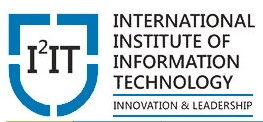 solution
Substituting x=1, 2, and 3 into f(x)


They are all between 0 and 1. The sum is 
 

	
So it can serve as the probability distribution of some random variable.
Hope Foundation’s International Institute of Information Technology, I²IT, P-14 Rajiv Gandhi Infotech Park, Hinjawadi, Pune - 411 057 
Tel - +91 20 22933441 / 2 / 3  |  Website - www.isquareit.edu.in ; Email - info@isquareit.edu.in
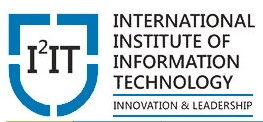 Exercise
Verify that for the number of heads obtained in four flips of a balanced coin the probability distribution is given by
Hope Foundation’s International Institute of Information Technology, I²IT, P-14 Rajiv Gandhi Infotech Park, Hinjawadi, Pune - 411 057 
Tel - +91 20 22933441 / 2 / 3  |  Website - www.isquareit.edu.in ; Email - info@isquareit.edu.in
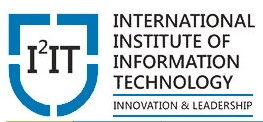 4.3 Binomial distribution
In many applied problems, we are interested in the probability that an event will occur x times out of n.
Hope Foundation’s International Institute of Information Technology, I²IT, P-14 Rajiv Gandhi Infotech Park, Hinjawadi, Pune - 411 057 
Tel - +91 20 22933441 / 2 / 3  |  Website - www.isquareit.edu.in ; Email - info@isquareit.edu.in
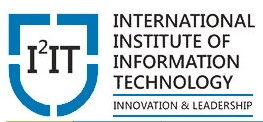 Roll a die 3 times. X=Number of sixes. 
   S=a six,  N=not a six
No six: (x=0)
			NNN  (5/6)(5/6)(5/6)
One six: (x=1)
			NNS  (5/6)(5/6)(1/6)                 
			NSN   same 
			SNN   same
Two sixes: (x=2)
			NSS  (5/6)(1/6)(1/6)
			SNS   same
			SSN   same
Three sixes: (x=3)
			SSS (1/6)(1/6)(1/6)
Hope Foundation’s International Institute of Information Technology, I²IT, P-14 Rajiv Gandhi Infotech Park, Hinjawadi, Pune - 411 057 
Tel - +91 20 22933441 / 2 / 3  |  Website - www.isquareit.edu.in ; Email - info@isquareit.edu.in
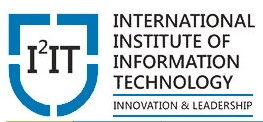 Binomial distribution
x    f(x)
   0      (5/6)3
   1    3(1/6)(5/6)2
   2    3(1/6)2(5/6) 
   3      (1/6)3
Hope Foundation’s International Institute of Information Technology, I²IT, P-14 Rajiv Gandhi Infotech Park, Hinjawadi, Pune - 411 057 
Tel - +91 20 22933441 / 2 / 3  |  Website - www.isquareit.edu.in ; Email - info@isquareit.edu.in
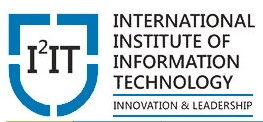 10 ways to choose 2 of 5 places for S.
 __    __    __    __   __
Toss a die 5 times. X=Number of sixes.Find P(X=2)
S=six		N=not a six
SSNNN	1/6*1/6*5/6*5/6*5/6=(1/6)2(5/6)3
SNSNN	1/6*5/6*1/6*5/6*5/6=(1/6)2(5/6)3
SNNSN	1/6*5/6*5/6*1/6*5/6=(1/6)2(5/6)3
SNNNS
NSSNN	etc.
NSNSN
NSNNs
NNSSN
NNSNS
NNNSS
[1-P(S)]5 - # of S
[P(S)]# of  S
Hope Foundation’s International Institute of Information Technology, I²IT, P-14 Rajiv Gandhi Infotech Park, Hinjawadi, Pune - 411 057 
Tel - +91 20 22933441 / 2 / 3  |  Website - www.isquareit.edu.in ; Email - info@isquareit.edu.in
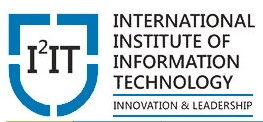 In general: n independent trials
			  p probability of a success
			  x=Number of successes
SSNN…S		px(1-p)n-x
SNSN…N
Hope Foundation’s International Institute of Information Technology, I²IT, P-14 Rajiv Gandhi Infotech Park, Hinjawadi, Pune - 411 057 
Tel - +91 20 22933441 / 2 / 3  |  Website - www.isquareit.edu.in ; Email - info@isquareit.edu.in
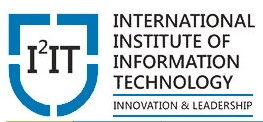 Roll a die 20 times. X=Number of 6’s,
	n=20, p=1/6





Flip a fair coin 10 times. X=Number of heads
Hope Foundation’s International Institute of Information Technology, I²IT, P-14 Rajiv Gandhi Infotech Park, Hinjawadi, Pune - 411 057 
Tel - +91 20 22933441 / 2 / 3  |  Website - www.isquareit.edu.in ; Email - info@isquareit.edu.in
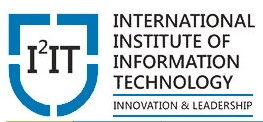 More example
Pumpkin seeds germinate with probability 0.93. Plant n=50 seeds
X= Number of seeds germinating
Hope Foundation’s International Institute of Information Technology, I²IT, P-14 Rajiv Gandhi Infotech Park, Hinjawadi, Pune - 411 057 
Tel - +91 20 22933441 / 2 / 3  |  Website - www.isquareit.edu.in ; Email - info@isquareit.edu.in
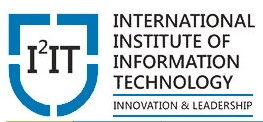 To find binomial probabilities:
Direct substitution. (can be hard if n is large)
Use approximation (may be introduced later depending on time)
Computer software (most common source)
Binomial table (Table V in book)
Hope Foundation’s International Institute of Information Technology, I²IT, P-14 Rajiv Gandhi Infotech Park, Hinjawadi, Pune - 411 057 
Tel - +91 20 22933441 / 2 / 3  |  Website - www.isquareit.edu.in ; Email - info@isquareit.edu.in
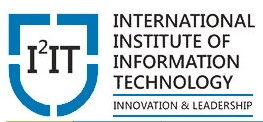 How to use Table V
Example: The probability that a lunar eclipse will be obscured by clouds at an observatory near Buffalo, New York, is 0.60. use table V to find the probabilities that at most three of 8 lunar eclipses will be obscured by clouds at that location.
Hope Foundation’s International Institute of Information Technology, I²IT, P-14 Rajiv Gandhi Infotech Park, Hinjawadi, Pune - 411 057 
Tel - +91 20 22933441 / 2 / 3  |  Website - www.isquareit.edu.in ; Email - info@isquareit.edu.in
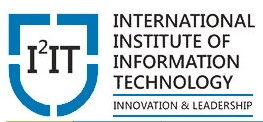 Exercise
In a certain city, medical expenses are given as the reason for 75% of all personal bankruptcies. Use the formula for the binomial distribution to calculate the probability that medical expenses will be given as the reason for two of the next three personal bankruptcies filed in that city.
Hope Foundation’s International Institute of Information Technology, I²IT, P-14 Rajiv Gandhi Infotech Park, Hinjawadi, Pune - 411 057 
Tel - +91 20 22933441 / 2 / 3  |  Website - www.isquareit.edu.in ; Email - info@isquareit.edu.in
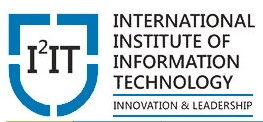 4.4 Hypergeometric distribution
Sampling with replacement
	If we sample with replacement and the trials are all independent, the binomial distribution applies.
Sampling without replacement
	If we sample without replacement, a different probability distribution applies.
Hope Foundation’s International Institute of Information Technology, I²IT, P-14 Rajiv Gandhi Infotech Park, Hinjawadi, Pune - 411 057 
Tel - +91 20 22933441 / 2 / 3  |  Website - www.isquareit.edu.in ; Email - info@isquareit.edu.in
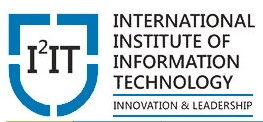 Example
Pick up n balls from a box without replacement. The box contains a white balls and b black balls

	X=Number of white balls picked
a successes
b non-successes
n picked
X= Number of successes
Hope Foundation’s International Institute of Information Technology, I²IT, P-14 Rajiv Gandhi Infotech Park, Hinjawadi, Pune - 411 057 
Tel - +91 20 22933441 / 2 / 3  |  Website - www.isquareit.edu.in ; Email - info@isquareit.edu.in
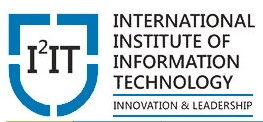 In the box:  a successes, b non-successes
   The probability of getting x successes (white balls):
Hope Foundation’s International Institute of Information Technology, I²IT, P-14 Rajiv Gandhi Infotech Park, Hinjawadi, Pune - 411 057 
Tel - +91 20 22933441 / 2 / 3  |  Website - www.isquareit.edu.in ; Email - info@isquareit.edu.in
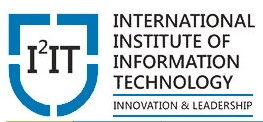 Example
52 cards. Pick n=5.
   X=Number of aces,     
	then   a=4, b=48
Hope Foundation’s International Institute of Information Technology, I²IT, P-14 Rajiv Gandhi Infotech Park, Hinjawadi, Pune - 411 057 
Tel - +91 20 22933441 / 2 / 3  |  Website - www.isquareit.edu.in ; Email - info@isquareit.edu.in
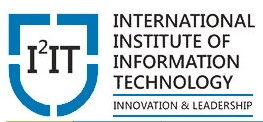 Example
A box has 100 batteries.
   a=98 good ones
   b=  2 bad ones
   n=10
   X=Number of good ones
Hope Foundation’s International Institute of Information Technology, I²IT, P-14 Rajiv Gandhi Infotech Park, Hinjawadi, Pune - 411 057 
Tel - +91 20 22933441 / 2 / 3  |  Website - www.isquareit.edu.in ; Email - info@isquareit.edu.in
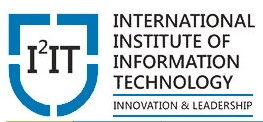 Continued
P(at least 1 bad one)
 =1-P(all good)
Hope Foundation’s International Institute of Information Technology, I²IT, P-14 Rajiv Gandhi Infotech Park, Hinjawadi, Pune - 411 057 
Tel - +91 20 22933441 / 2 / 3  |  Website - www.isquareit.edu.in ; Email - info@isquareit.edu.in
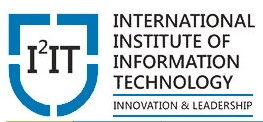 4.5 Poisson distribution
Events happen independently in time or space with, on average, λ events per unit time or space.
Radioactive decay
	 λ=2 particles per minute
Lightening strikes
	 λ=0.01 strikes per acre
Hope Foundation’s International Institute of Information Technology, I²IT, P-14 Rajiv Gandhi Infotech Park, Hinjawadi, Pune - 411 057 
Tel - +91 20 22933441 / 2 / 3  |  Website - www.isquareit.edu.in ; Email - info@isquareit.edu.in
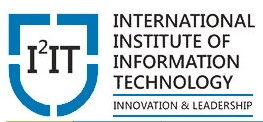 Poisson probabilities
Under perfectly random occurrences it can be shown that mathematically
Hope Foundation’s International Institute of Information Technology, I²IT, P-14 Rajiv Gandhi Infotech Park, Hinjawadi, Pune - 411 057 
Tel - +91 20 22933441 / 2 / 3  |  Website - www.isquareit.edu.in ; Email - info@isquareit.edu.in
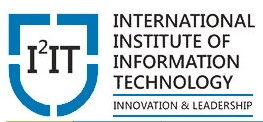 Radioactive decay		
	x=Number of particles/min
	 λ=2 particles per minutes
Hope Foundation’s International Institute of Information Technology, I²IT, P-14 Rajiv Gandhi Infotech Park, Hinjawadi, Pune - 411 057 
Tel - +91 20 22933441 / 2 / 3  |  Website - www.isquareit.edu.in ; Email - info@isquareit.edu.in
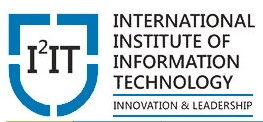 Radioactive decay 
X=Number of particles/hour
λ =2 particles/min * 60min/hour=120 particles/hr
Hope Foundation’s International Institute of Information Technology, I²IT, P-14 Rajiv Gandhi Infotech Park, Hinjawadi, Pune - 411 057 
Tel - +91 20 22933441 / 2 / 3  |  Website - www.isquareit.edu.in ; Email - info@isquareit.edu.in
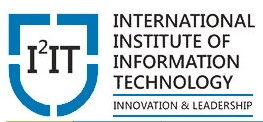 exercise
A mailroom clerk is supposed to send 6 of 15 packages to Europe by airmail, but he gets them all mixed up and randomly puts airmail postage on 6 of the packages. What is the probability that only three of the packages that are supposed to go by air get airmail postage?
Hope Foundation’s International Institute of Information Technology, I²IT, P-14 Rajiv Gandhi Infotech Park, Hinjawadi, Pune - 411 057 
Tel - +91 20 22933441 / 2 / 3  |  Website - www.isquareit.edu.in ; Email - info@isquareit.edu.in
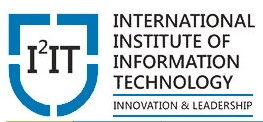 exercise
Among an ambulance service’s 16 ambulances, five emit excessive amounts of pollutants. If eight of the ambulances are randomly picked for inspection, what is the probability that this sample will include at least three of the ambulances that emit excessive amounts of pollutants?
Hope Foundation’s International Institute of Information Technology, I²IT, P-14 Rajiv Gandhi Infotech Park, Hinjawadi, Pune - 411 057 
Tel - +91 20 22933441 / 2 / 3  |  Website - www.isquareit.edu.in ; Email - info@isquareit.edu.in
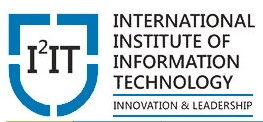 Exercise
The number of monthly breakdowns of the kind of computer used by an office is a random variable having the Poisson distribution with λ=1.6. Find the probabilities that this kind of computer will function for a month
Without a breakdown;
With one breakdown;
With two breakdowns.
Hope Foundation’s International Institute of Information Technology, I²IT, P-14 Rajiv Gandhi Infotech Park, Hinjawadi, Pune - 411 057 
Tel - +91 20 22933441 / 2 / 3  |  Website - www.isquareit.edu.in ; Email - info@isquareit.edu.in
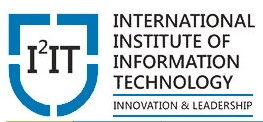 4.7 The mean of a probability distribution
X=Number of 6’s in 3 tosses of a die
 	x    f(x)
   0      (5/6)3
   1    3(1/6)(5/6)2
   2    3(1/6)2(5/6) 
   3      (1/6)3

   Expected long run average of X?
Hope Foundation’s International Institute of Information Technology, I²IT, P-14 Rajiv Gandhi Infotech Park, Hinjawadi, Pune - 411 057 
Tel - +91 20 22933441 / 2 / 3  |  Website - www.isquareit.edu.in ; Email - info@isquareit.edu.in
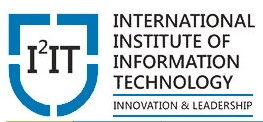 Just like in section 7.1, the average or mean value of x in the long run over repeated experiments is the weighted average of the possible x values, weighted by their probabilities of occurrence.
Hope Foundation’s International Institute of Information Technology, I²IT, P-14 Rajiv Gandhi Infotech Park, Hinjawadi, Pune - 411 057 
Tel - +91 20 22933441 / 2 / 3  |  Website - www.isquareit.edu.in ; Email - info@isquareit.edu.in
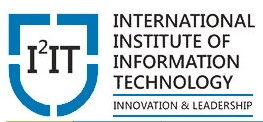 In general
X=Number showing on a die
Hope Foundation’s International Institute of Information Technology, I²IT, P-14 Rajiv Gandhi Infotech Park, Hinjawadi, Pune - 411 057 
Tel - +91 20 22933441 / 2 / 3  |  Website - www.isquareit.edu.in ; Email - info@isquareit.edu.in
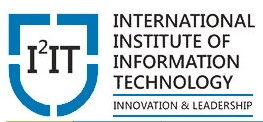 Simulation
Simulation: toss a coin
n=10, 1 0 1 0 1 1 0 1 0 1, average=0.6

       n        100        1,000      10,000
 average    0.55       0.509       0.495
Hope Foundation’s International Institute of Information Technology, I²IT, P-14 Rajiv Gandhi Infotech Park, Hinjawadi, Pune - 411 057 
Tel - +91 20 22933441 / 2 / 3  |  Website - www.isquareit.edu.in ; Email - info@isquareit.edu.in
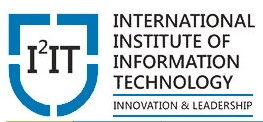 The population is all possible outcomes of the experiment (tossing a die).
Box of equal number of 
1’s	2’s	3’s
4’s	5’s	6’s
Population mean=3.5
E(X)=(1)(1/6)+(2)(1/6)+(3)(1/6)+
          (4)(1/6)+(5)(1/6)+(6)(1/6)
       =3.5
Hope Foundation’s International Institute of Information Technology, I²IT, P-14 Rajiv Gandhi Infotech Park, Hinjawadi, Pune - 411 057 
Tel - +91 20 22933441 / 2 / 3  |  Website - www.isquareit.edu.in ; Email - info@isquareit.edu.in
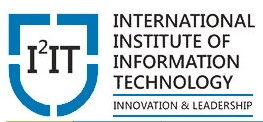 X=Number of heads in 2 coin tosses
x               0    1     2
P(x)          ¼   ½   ¼ 


   

Population Mean=1
Box of 0’s, 1’s and 2’s 
with twice as many 1’s as 0’s or 2’s.)
Hope Foundation’s International Institute of Information Technology, I²IT, P-14 Rajiv Gandhi Infotech Park, Hinjawadi, Pune - 411 057 
Tel - +91 20 22933441 / 2 / 3  |  Website - www.isquareit.edu.in ; Email - info@isquareit.edu.in
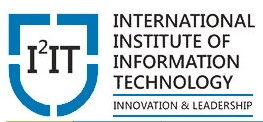 0.1
0.6
0.3
0
1
2
m is the center of gravity of the probability distribution.
For example, 
3 white balls,  2 red balls
Pick 2 without replacement
   X=Number of white ones
x            P(x)
0          P(RR)=2/5*1/4=2/20=0.1
1		    P(RW U WR)=P(RW)+P(WR)
				    =2/5*3/4+3/5*2/4=0.6
2            P(WW)=3/5*2/4=6/20=0.3
 m=E(X)=(0)(0.1)+(1)(0.6)+(2)(0.3)=1.2
m
Hope Foundation’s International Institute of Information Technology, I²IT, P-14 Rajiv Gandhi Infotech Park, Hinjawadi, Pune - 411 057 
Tel - +91 20 22933441 / 2 / 3  |  Website - www.isquareit.edu.in ; Email - info@isquareit.edu.in
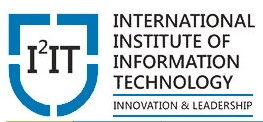 The mean of a probability distribution
Binomial distribution
   	n= Number of trials,  
	p=probability of success on each trial
   	X=Number of successes
Hope Foundation’s International Institute of Information Technology, I²IT, P-14 Rajiv Gandhi Infotech Park, Hinjawadi, Pune - 411 057 
Tel - +91 20 22933441 / 2 / 3  |  Website - www.isquareit.edu.in ; Email - info@isquareit.edu.in
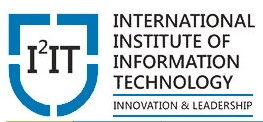 Toss a die n=60 times, X=Number of 6’s
	known that p=1/6
     μ=μX =E(X)=np=(60)(1/6)=10
 
	We expect to get 10 6’s.
Hope Foundation’s International Institute of Information Technology, I²IT, P-14 Rajiv Gandhi Infotech Park, Hinjawadi, Pune - 411 057 
Tel - +91 20 22933441 / 2 / 3  |  Website - www.isquareit.edu.in ; Email - info@isquareit.edu.in
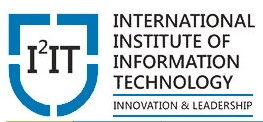 Hypergeometric Distribution
a – successes   
	b – non-successes
   pick n balls without replacement
   X=Number of successes
Hope Foundation’s International Institute of Information Technology, I²IT, P-14 Rajiv Gandhi Infotech Park, Hinjawadi, Pune - 411 057 
Tel - +91 20 22933441 / 2 / 3  |  Website - www.isquareit.edu.in ; Email - info@isquareit.edu.in
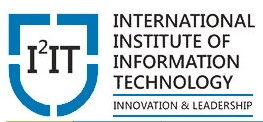 Example
50 balls
20 red
30 blue
N=10 chosen without replacement
X=Number of red


Since 40% of the balls in our box are red, we expect on average 40% of the chosen balls to be red. 40% of 10=4.
Hope Foundation’s International Institute of Information Technology, I²IT, P-14 Rajiv Gandhi Infotech Park, Hinjawadi, Pune - 411 057 
Tel - +91 20 22933441 / 2 / 3  |  Website - www.isquareit.edu.in ; Email - info@isquareit.edu.in
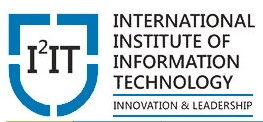 Exercise
Among twelve school buses, five have worn brakes. If six of these buses are randomly picked for inspection, how many of them can be expected to have worn brakes?
Hope Foundation’s International Institute of Information Technology, I²IT, P-14 Rajiv Gandhi Infotech Park, Hinjawadi, Pune - 411 057 
Tel - +91 20 22933441 / 2 / 3  |  Website - www.isquareit.edu.in ; Email - info@isquareit.edu.in
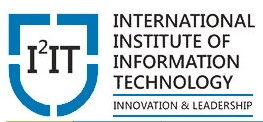 Exercise
If 80% of certain videocassette recorders will function successfully through the 90-day warranty period, find the mean of the number of these recorders, among 10 randomly selected, that will function successfully through the 90-day warranty period.
Hope Foundation’s International Institute of Information Technology, I²IT, P-14 Rajiv Gandhi Infotech Park, Hinjawadi, Pune - 411 057 
Tel - +91 20 22933441 / 2 / 3  |  Website - www.isquareit.edu.in ; Email - info@isquareit.edu.in
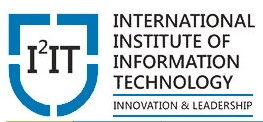 4.8 Standard Deviation of a Probability Distribution
Variance:
	σ2=weighted average of (X-μ)2
            by the probability of each possible             
        x value   
      =  (x- μ)2f(x)
Standard deviation:
Hope Foundation’s International Institute of Information Technology, I²IT, P-14 Rajiv Gandhi Infotech Park, Hinjawadi, Pune - 411 057 
Tel - +91 20 22933441 / 2 / 3  |  Website - www.isquareit.edu.in ; Email - info@isquareit.edu.in
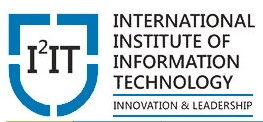 Example 4.8
Toss a coin n=2 times. X=Number of heads
          μ=np=(2)(½)=1
x    (x-μ)2    f(x)     (x-m)2f(x) 
0      1        ¼           ¼ 
1      0        ½            0   
2      1        ¼           ¼ 
________________________
                                ½  = σ2
σ=0.707
Hope Foundation’s International Institute of Information Technology, I²IT, P-14 Rajiv Gandhi Infotech Park, Hinjawadi, Pune - 411 057 
Tel - +91 20 22933441 / 2 / 3  |  Website - www.isquareit.edu.in ; Email - info@isquareit.edu.in
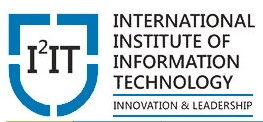 Variance for Binomial distribution
σ2=np(1-p) 
	where n is Number of trials and p is probability of a success.
From the previous example, n=2, p=0.5
	Then 
			σ2=np(1-p)=2*0.5*(1-0.5)=0.5
Hope Foundation’s International Institute of Information Technology, I²IT, P-14 Rajiv Gandhi Infotech Park, Hinjawadi, Pune - 411 057 
Tel - +91 20 22933441 / 2 / 3  |  Website - www.isquareit.edu.in ; Email - info@isquareit.edu.in
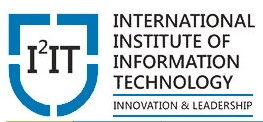 Variance for Hypergeometric distributions
Hypergeometric:
Hope Foundation’s International Institute of Information Technology, I²IT, P-14 Rajiv Gandhi Infotech Park, Hinjawadi, Pune - 411 057 
Tel - +91 20 22933441 / 2 / 3  |  Website - www.isquareit.edu.in ; Email - info@isquareit.edu.in
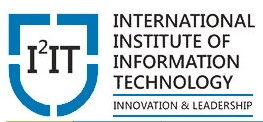 Example
In a federal prison, 120 of the 300 inmates are serving times for drug-related offenses. If eight of them are to be chosen at random to appear before a legislative committee, what is the probability that three of the eight will be serving time for drug-related offenses? What is the mean and standard deviation of the distribution?
Hope Foundation’s International Institute of Information Technology, I²IT, P-14 Rajiv Gandhi Infotech Park, Hinjawadi, Pune - 411 057 
Tel - +91 20 22933441 / 2 / 3  |  Website - www.isquareit.edu.in ; Email - info@isquareit.edu.in
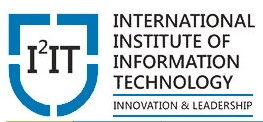 Alternative formula
σ2=∑x2f(x)–μ2

Example: X  binomial n=2, p=0.5
    x      0       1       2 
  f(x)  0.25   0.50   0.25
Get σ2 from one of the 3 methods
Definition for variance
Formula for binomial distribution
Alternative formula
Hope Foundation’s International Institute of Information Technology, I²IT, P-14 Rajiv Gandhi Infotech Park, Hinjawadi, Pune - 411 057 
Tel - +91 20 22933441 / 2 / 3  |  Website - www.isquareit.edu.in ; Email - info@isquareit.edu.in
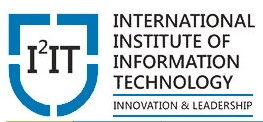 Difference between Binomial and Hypergeometric distributions
A box contains 3 white balls & 2 red balls
Pick up 2 without replacement
      X=Number of white balls
2.   Pick up 2 with replacement
      Y=Number of white balls
     
     Distributions for X & Y? 
     Means and variances?
Hope Foundation’s International Institute of Information Technology, I²IT, P-14 Rajiv Gandhi Infotech Park, Hinjawadi, Pune - 411 057 
Tel - +91 20 22933441 / 2 / 3  |  Website - www.isquareit.edu.in ; Email - info@isquareit.edu.in
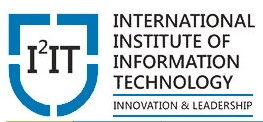 THANK YOU
For details, please contact
Prof. Mandar Datar – Asst Prof
mandard@isquareit.edu.in
Department of Applied Sciences & Engineering

Hope Foundation’s
 International Institute of Information Technology, I²IT 
P-14,Rajiv Gandhi Infotech Park
MIDC Phase 1, Hinjawadi, Pune – 411057
Tel - +91 20 22933441/2/3
www.isquareit.edu.in | info@isquareit.edu.in